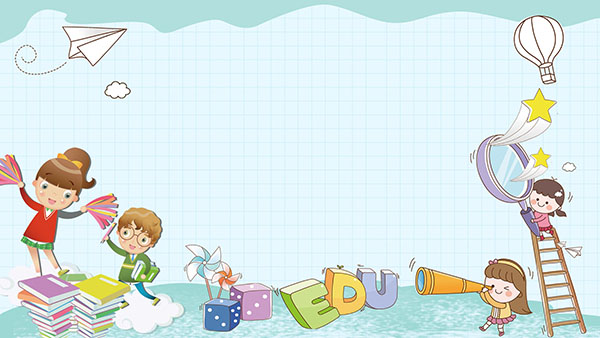 CHÀO MỪNG QUÝ THẦY CÔVÀ CÁC EM HỌC SINH!
Trò chơi “Hái táo”
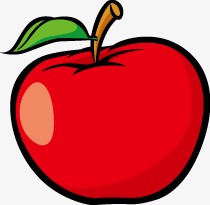 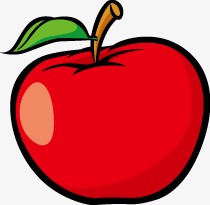 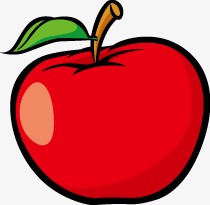 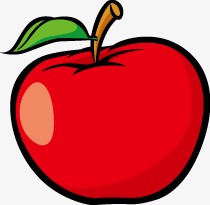 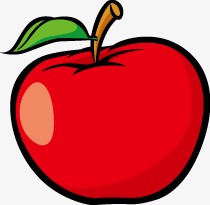 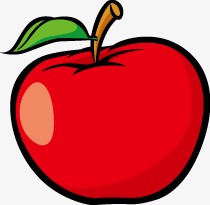 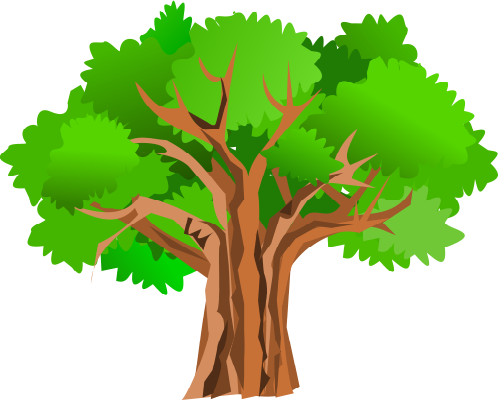 5 - 1 =
4
3
4
2
6
1
5
6
4 + 2  =
9 - 3  =
7
6
3 + 2 =
5
8
10 - 2  =
4
4 + 0 =
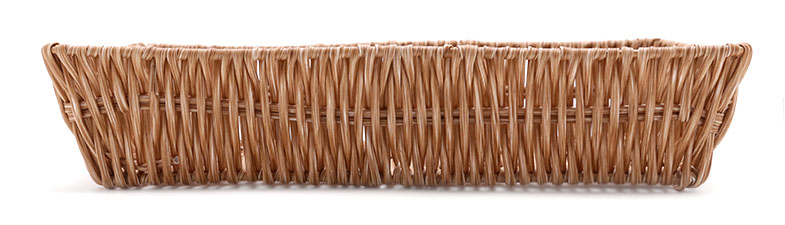 ÔN TẬP
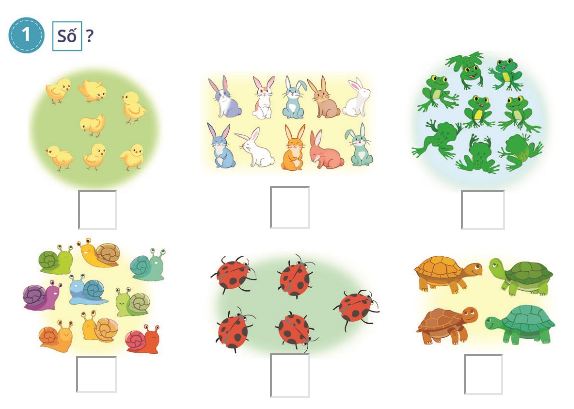 10
7
8
9
4
5
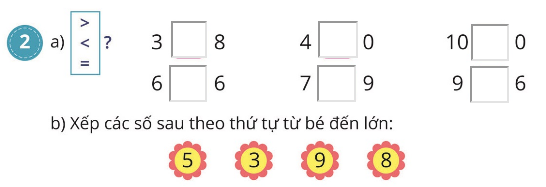 <
>
>
=
>
<
3
5
8
9
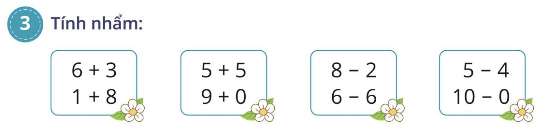 = 9
= 10
= 6
= 1
= 9
= 9
= 0
= 10
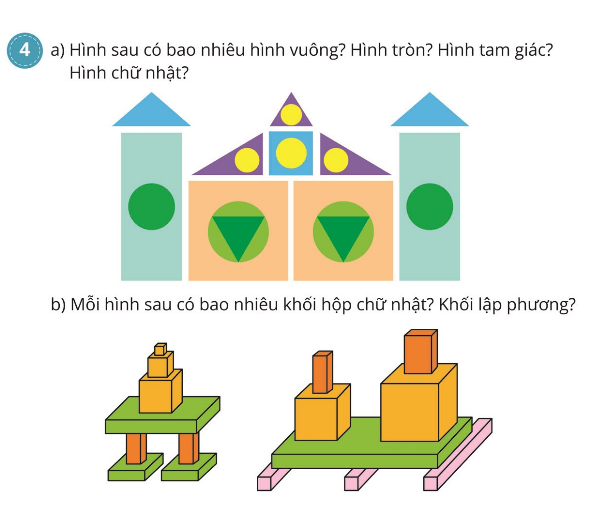 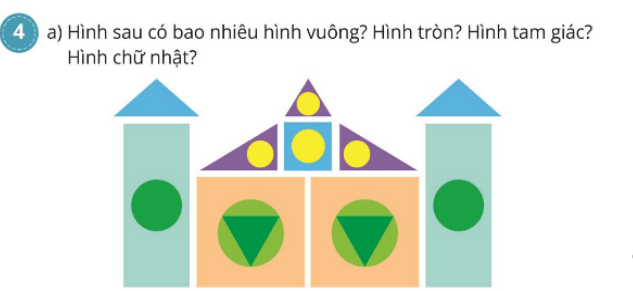 3 hình vuông, 8 hình tròn, 7 hình tam giác, 2 hình chữ nhật
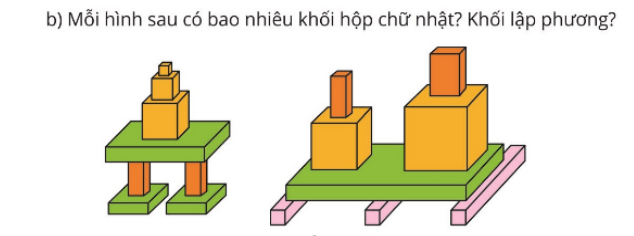 11 hình khối chữ nhật, 5 hình khối lập phương
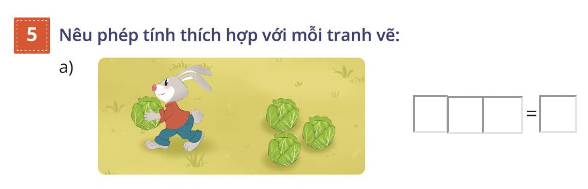 4     -    1      3
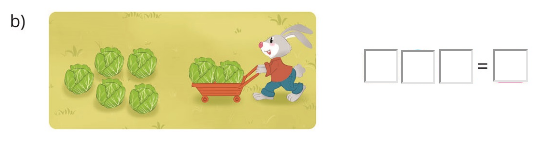 5     +    2      7
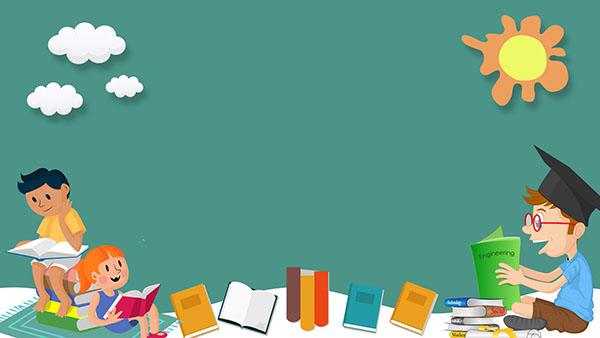 Củng cố bài học